ESCENARIO DE RIESGO

IDENTIFICACIÓN DE PROBABLES LOCALIDADES AFECTADAS
(PRONÓSTICO DE PRECIPITACIONES 16/10/2017 (10:00 HORAS)
Mapa de exposición alta y muy alta por movimientos en masa
Según el Pronóstico de Lluvias
Mapa de exposición alta y muy alta por inundación Según el Pronóstico de Lluvias
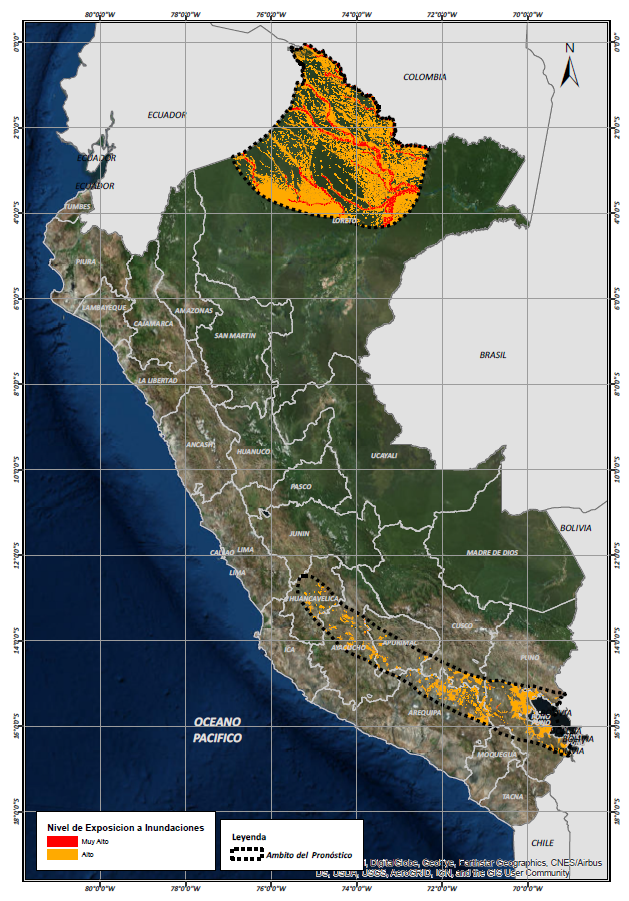 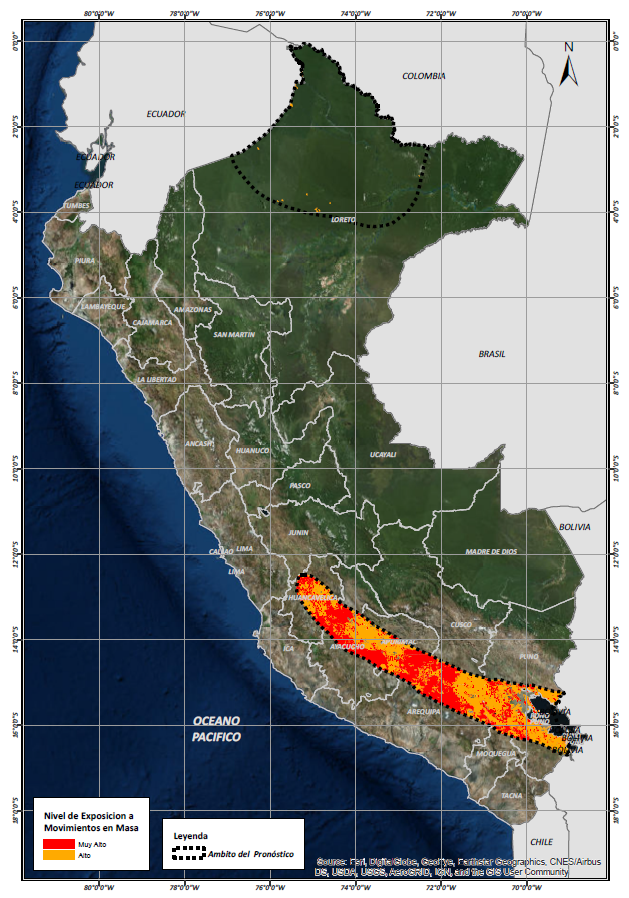 67 Distritos
196 Distritos
Consultas:
soporte-sigrid@cenepred.gob.pe